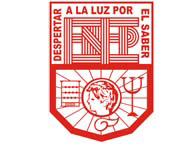 Escuela Normal De Educación Preescolar
Licenciatura en educación preescolar
Nombre del estudiante normalista: Frida Alejandra Picazo Montecillos
Grado: 2         Sección: A          Número de Lista: 23
Institución de Práctica: 
Jardín de niños Estela Victoria Barragán de la Fuente
Clave: 05DJN11221U        Zona Escolar: 115
Grado en el que realiza su práctica: Grupo mixto (2° y 3°)
Nombre del Profesor(a) Titular: María Cecilia Cárdenas Narro_
Total de alumnos: 34     Niños: 19   Niñas: 15
Periodo de Práctica: _20 a 31 de marzo
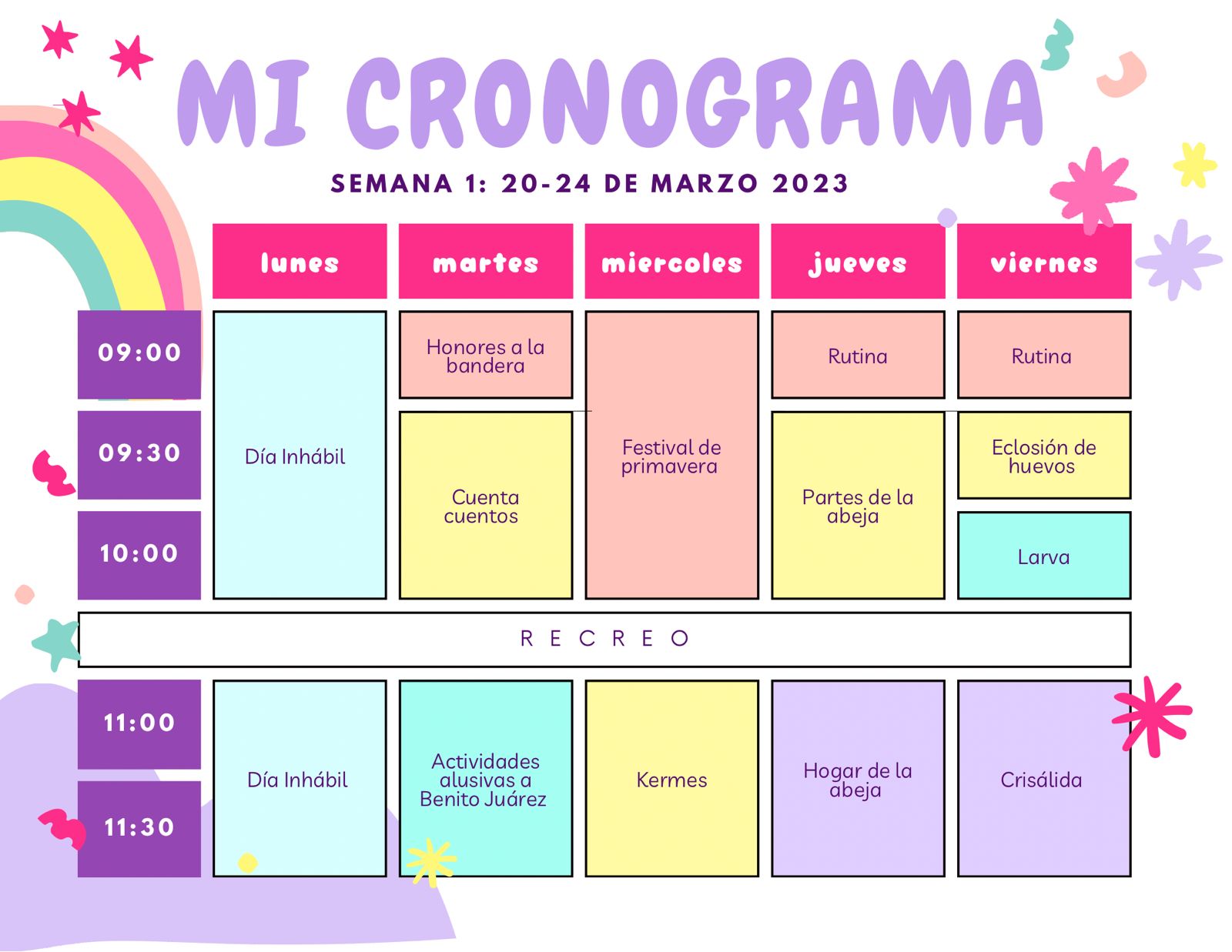 Jardín de niños “Estela Victoria Barragán de la Fuente” T.M
Clave: 05DJN11221U     Z.E 115    Sector 
Boulevard Venezuela Sn, 25084 Saltillo, Coahuila De Zaragoza
Grado:   2 y 3   Sección: C     H:  19    M:   15    T: 34
Planeación Didáctica
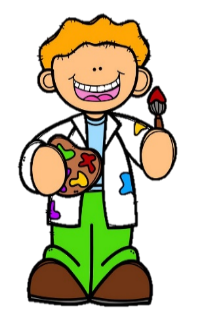 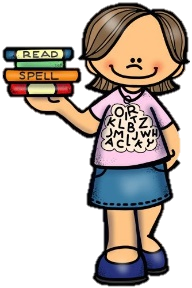 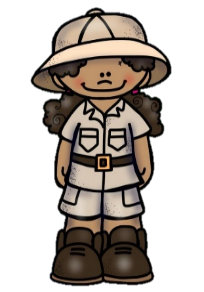 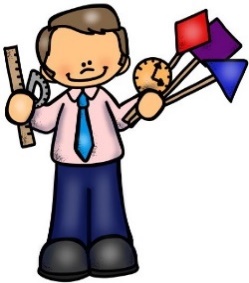 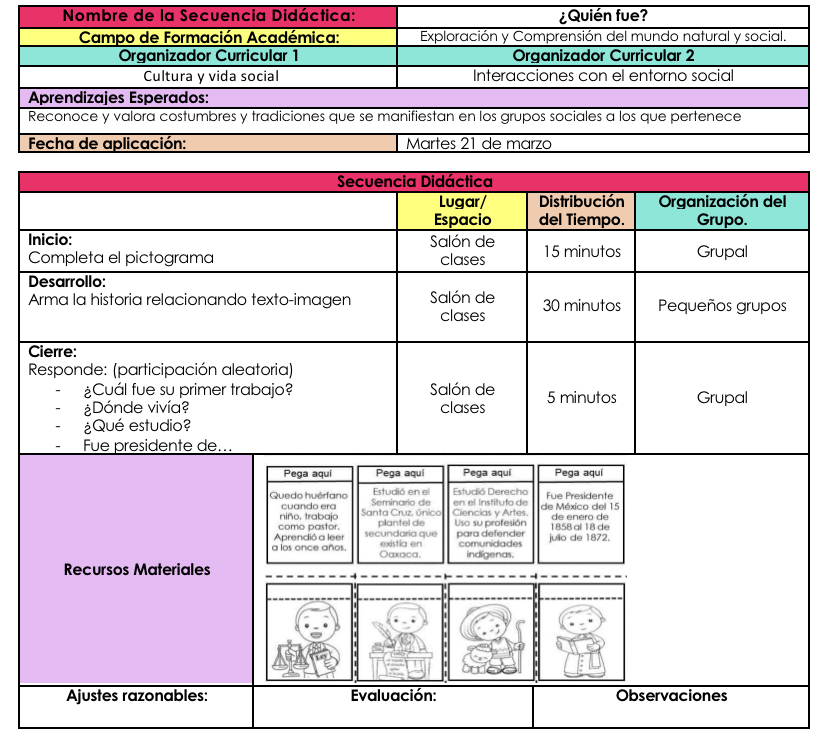 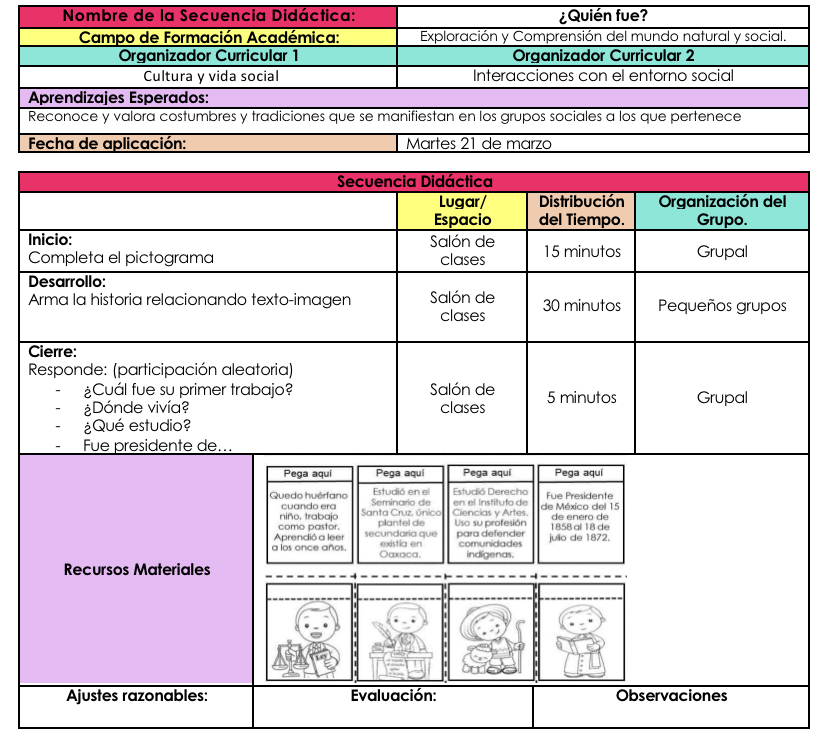 Jardín de niños “Estela Victoria Barragán de la Fuente” T.M
Clave: 05DJN11221U     Z.E 115    Sector 
Boulevard Venezuela Sn, 25084 Saltillo, Coahuila De Zaragoza
Grado:   2 y 3   Sección: C     H:  19    M:   15    T: 34
Planeación Didáctica
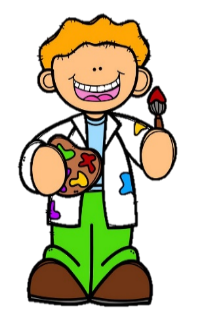 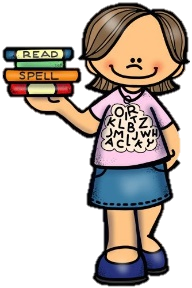 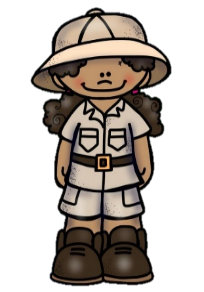 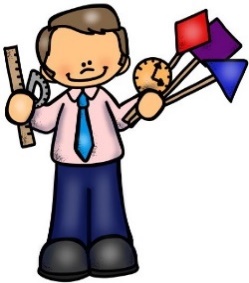 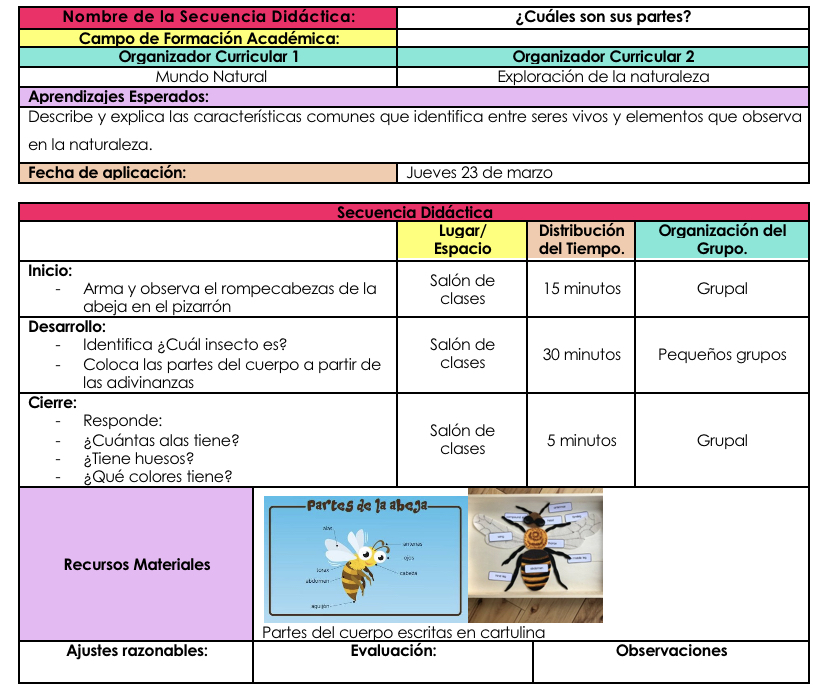 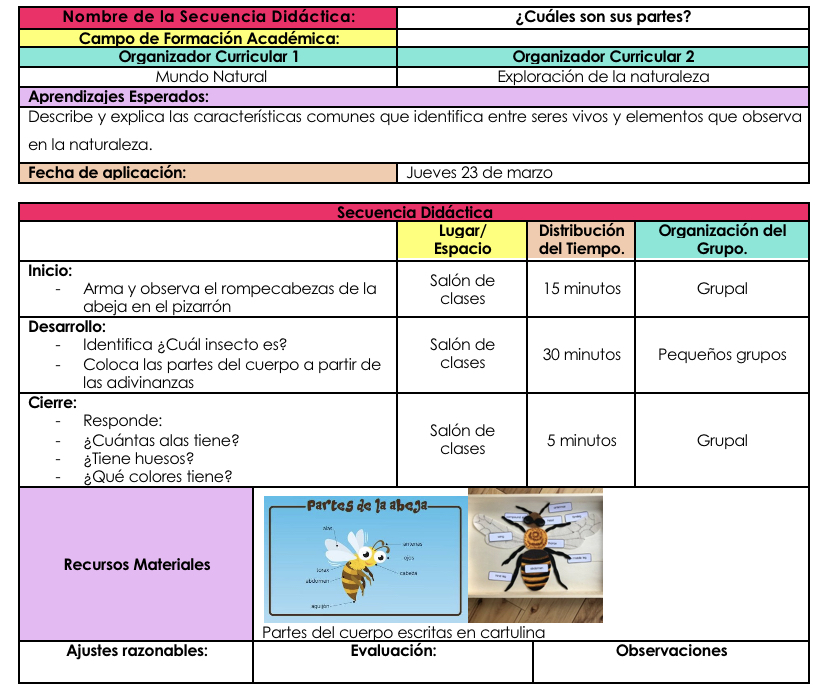 Jardín de niños “Estela Victoria Barragán de la Fuente” T.M
Clave: 05DJN11221U     Z.E 115    Sector 
Boulevard Venezuela Sn, 25084 Saltillo, Coahuila De Zaragoza
Grado:   2 y 3   Sección: C     H:  19    M:   15    T: 34
Planeación Didáctica
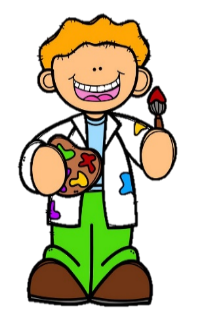 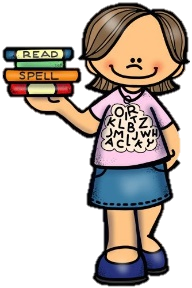 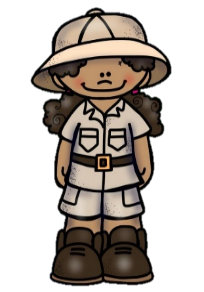 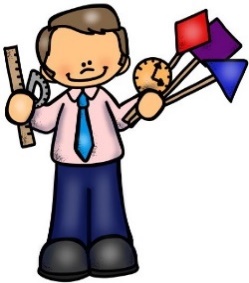 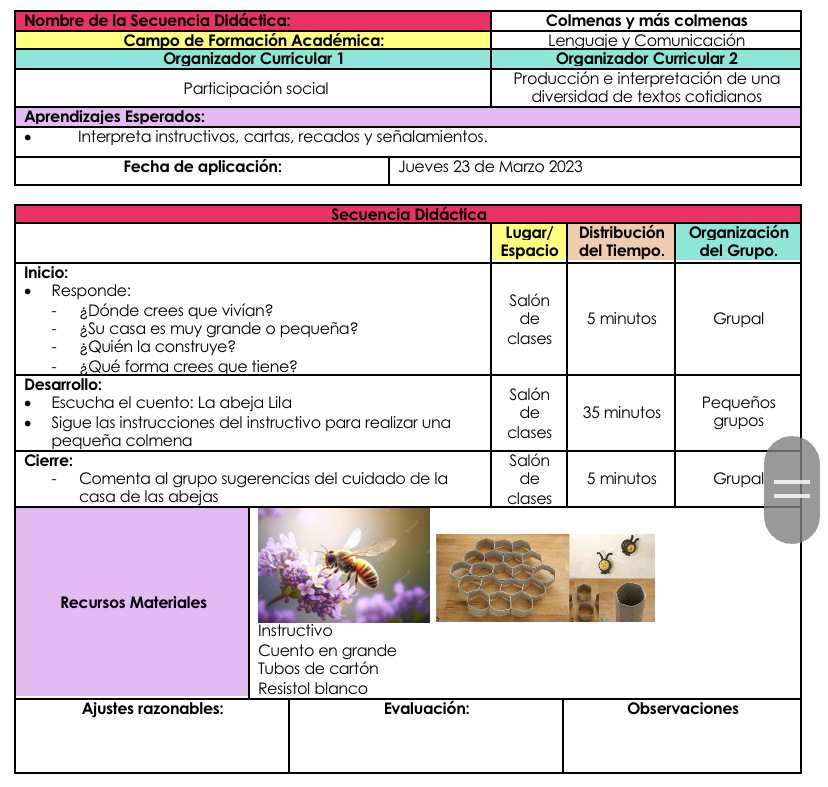 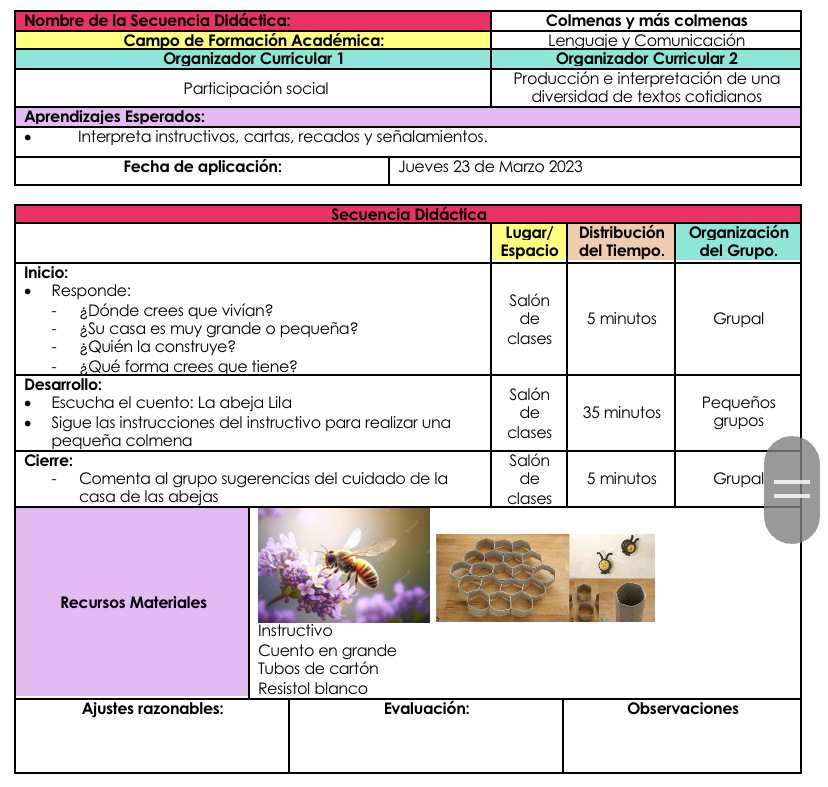 Jardín de niños “Estela Victoria Barragán de la Fuente” T.M
Clave: 05DJN11221U     Z.E 115    Sector 
Boulevard Venezuela Sn, 25084 Saltillo, Coahuila De Zaragoza
Grado:   2 y 3   Sección: C     H:  19    M:   15    T: 34
Planeación Didáctica
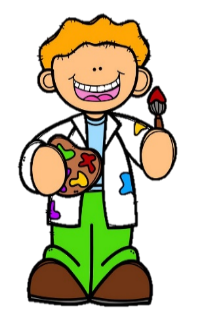 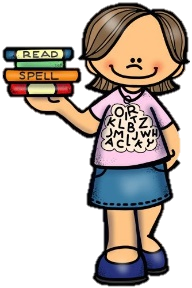 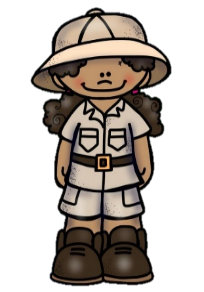 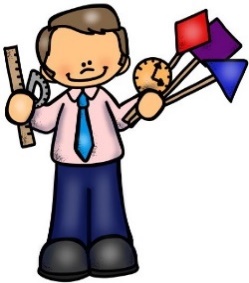 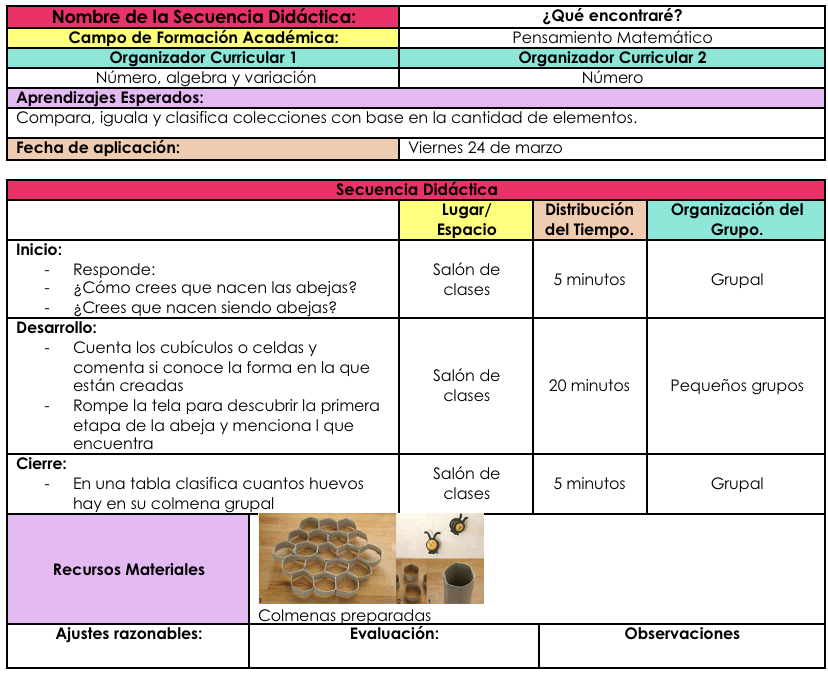 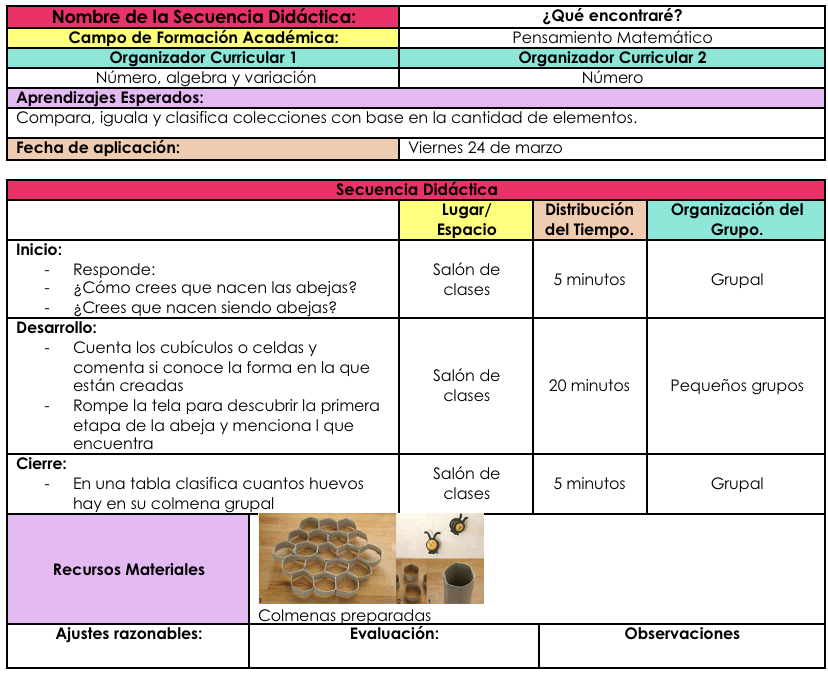 Jardín de niños “Estela Victoria Barragán de la Fuente” T.M
Clave: 05DJN11221U     Z.E 115    Sector 
Boulevard Venezuela Sn, 25084 Saltillo, Coahuila De Zaragoza
Grado:   2 y 3   Sección: C     H:  19    M:   15    T: 34
Planeación Didáctica
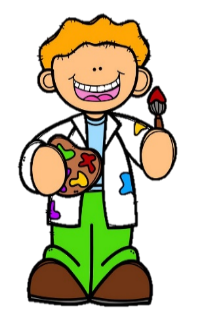 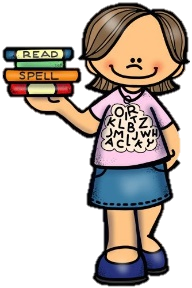 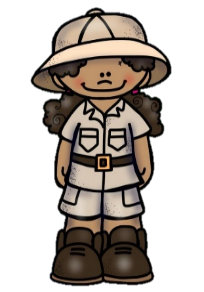 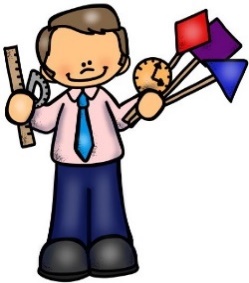 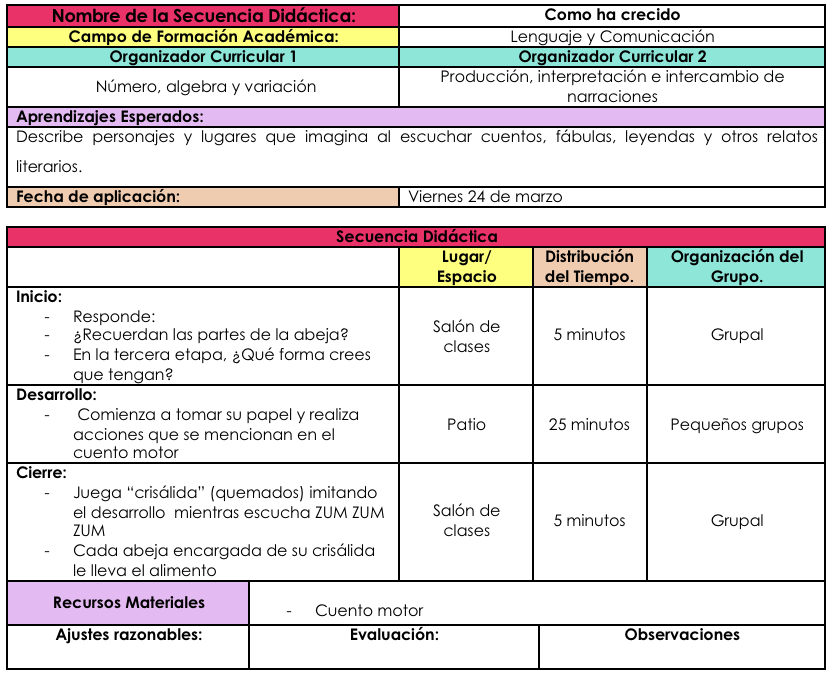 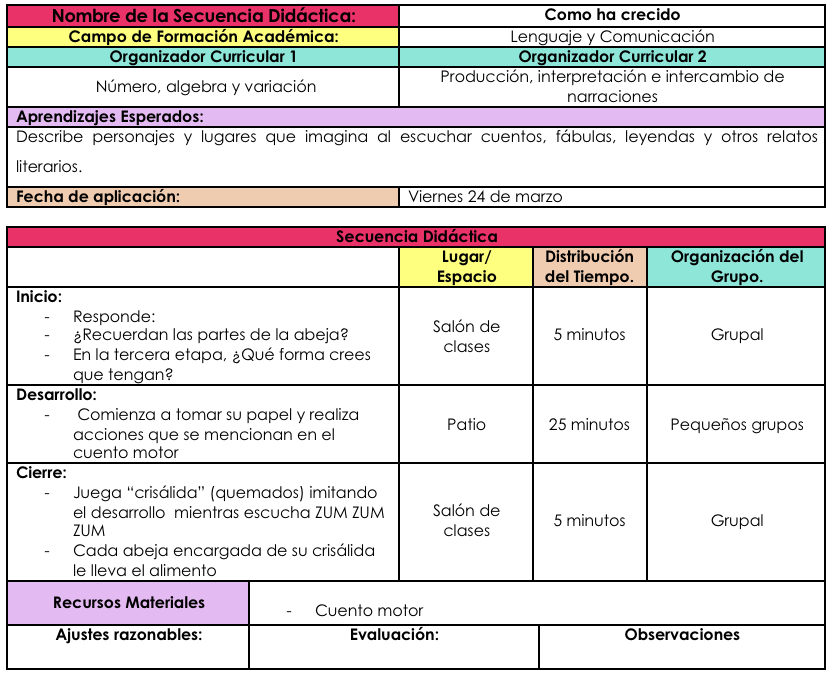 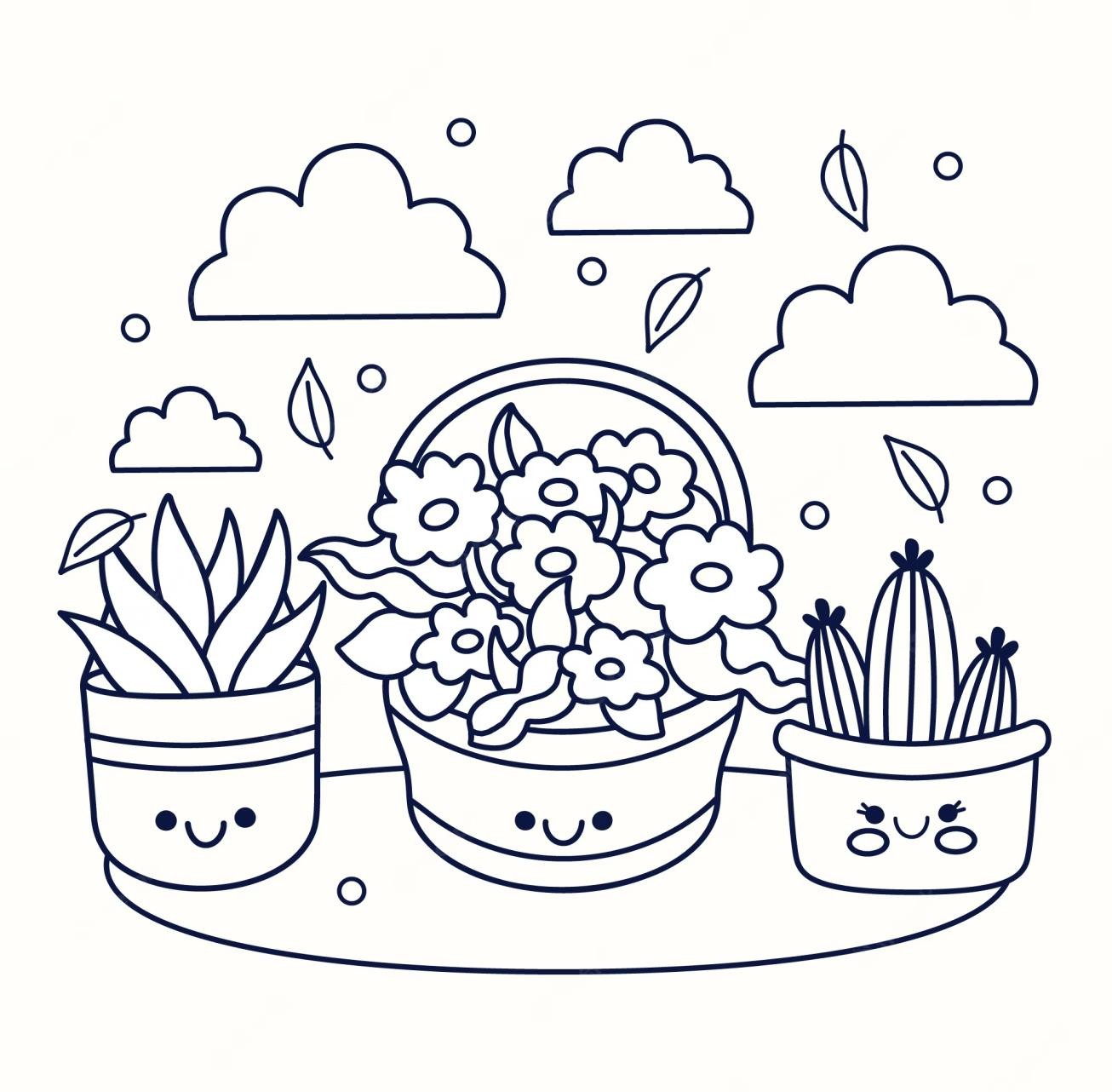 PLAN
“EXPERIMENTOS E  INVESTIGAMOS SOBRE LAS  PLANTAS”

SEMANA:  27	AL 31	DE
MARZO DEL 2023.
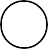 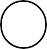 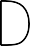 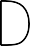 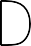 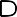 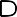 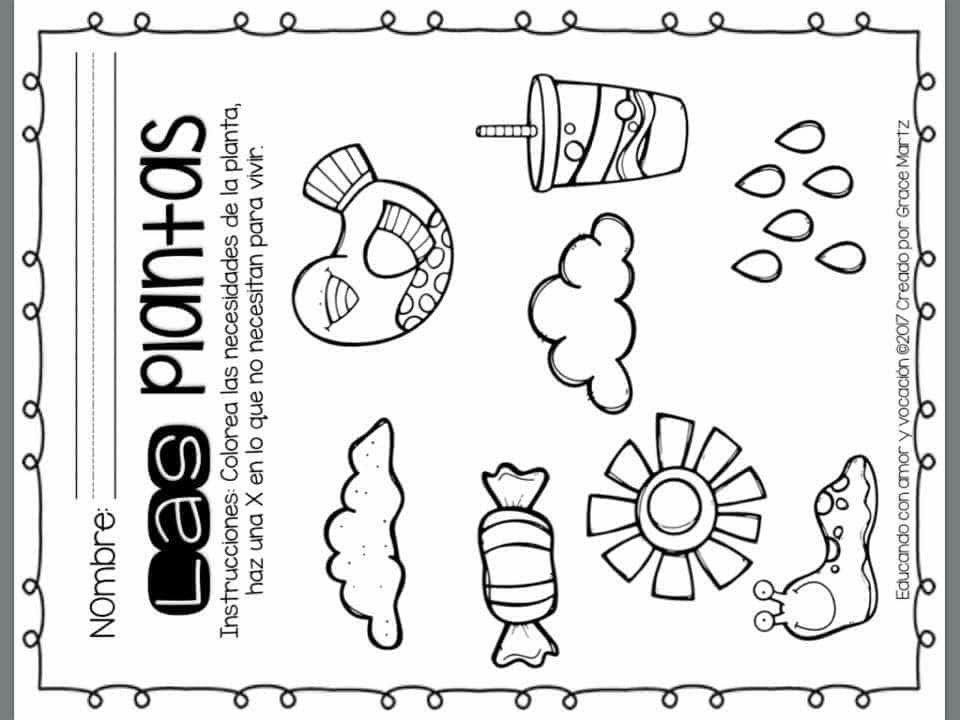 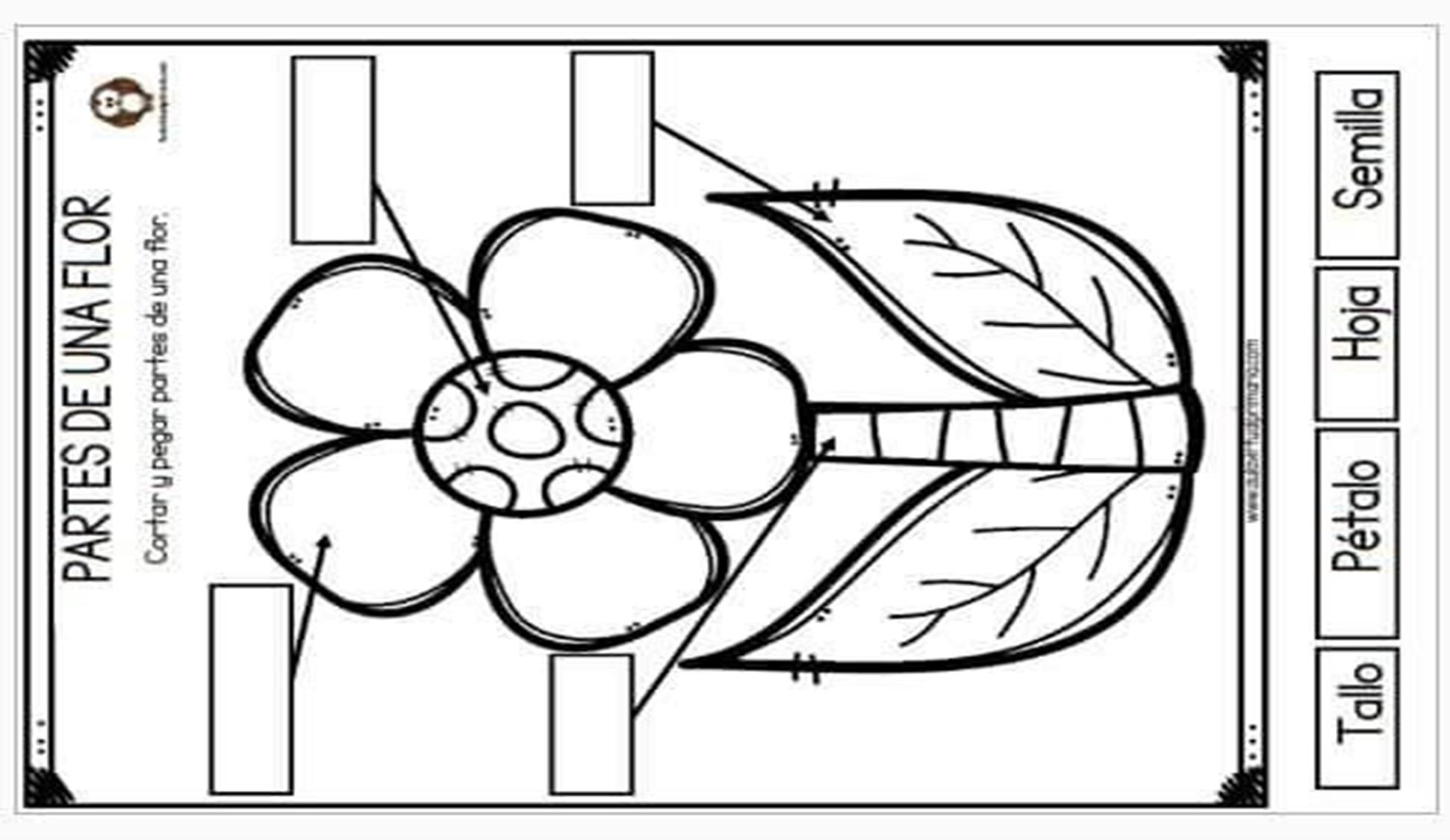 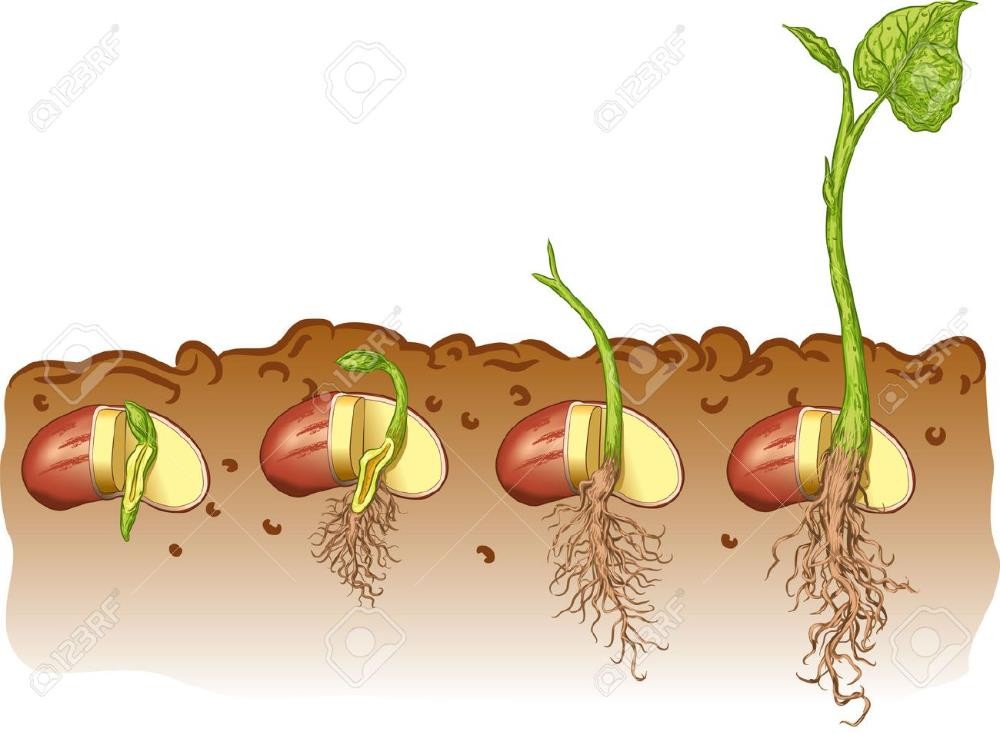 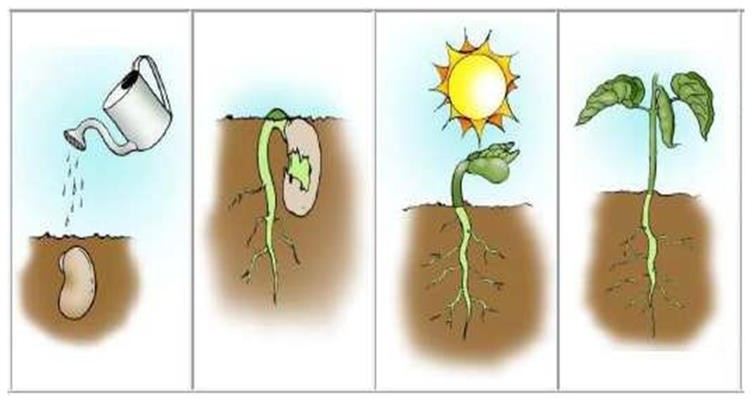 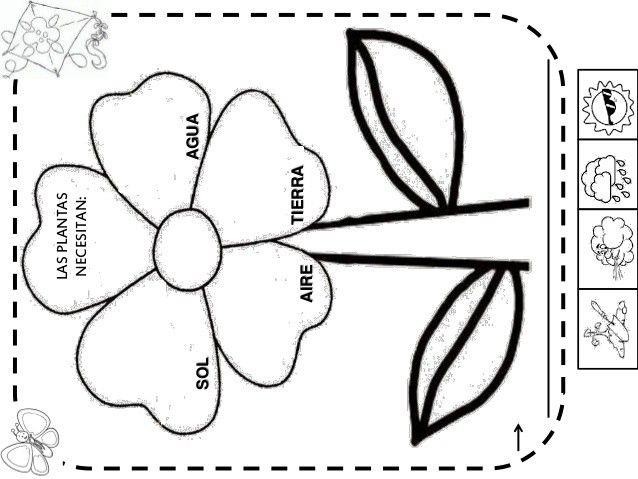 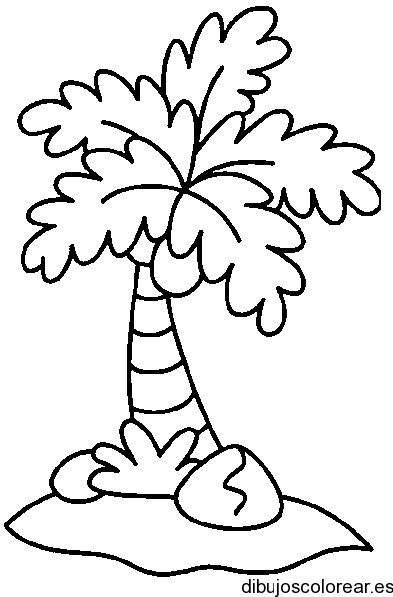 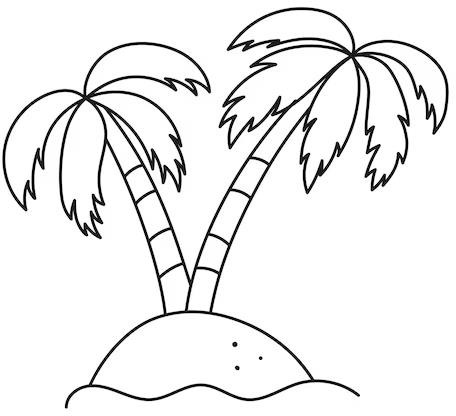 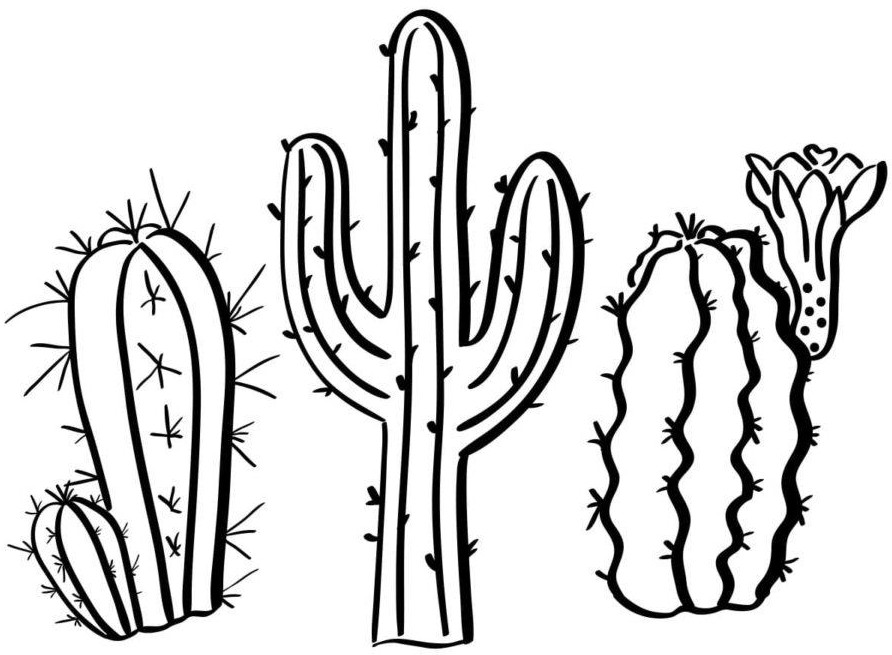 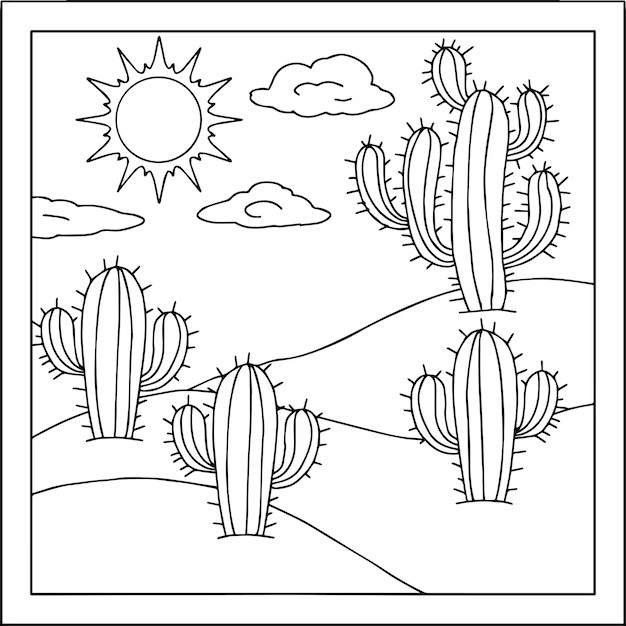 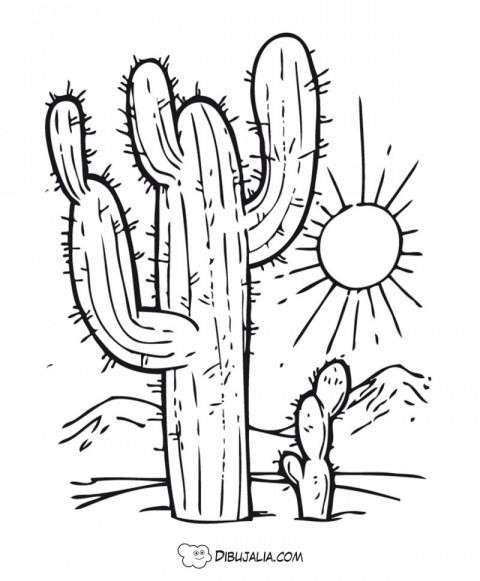 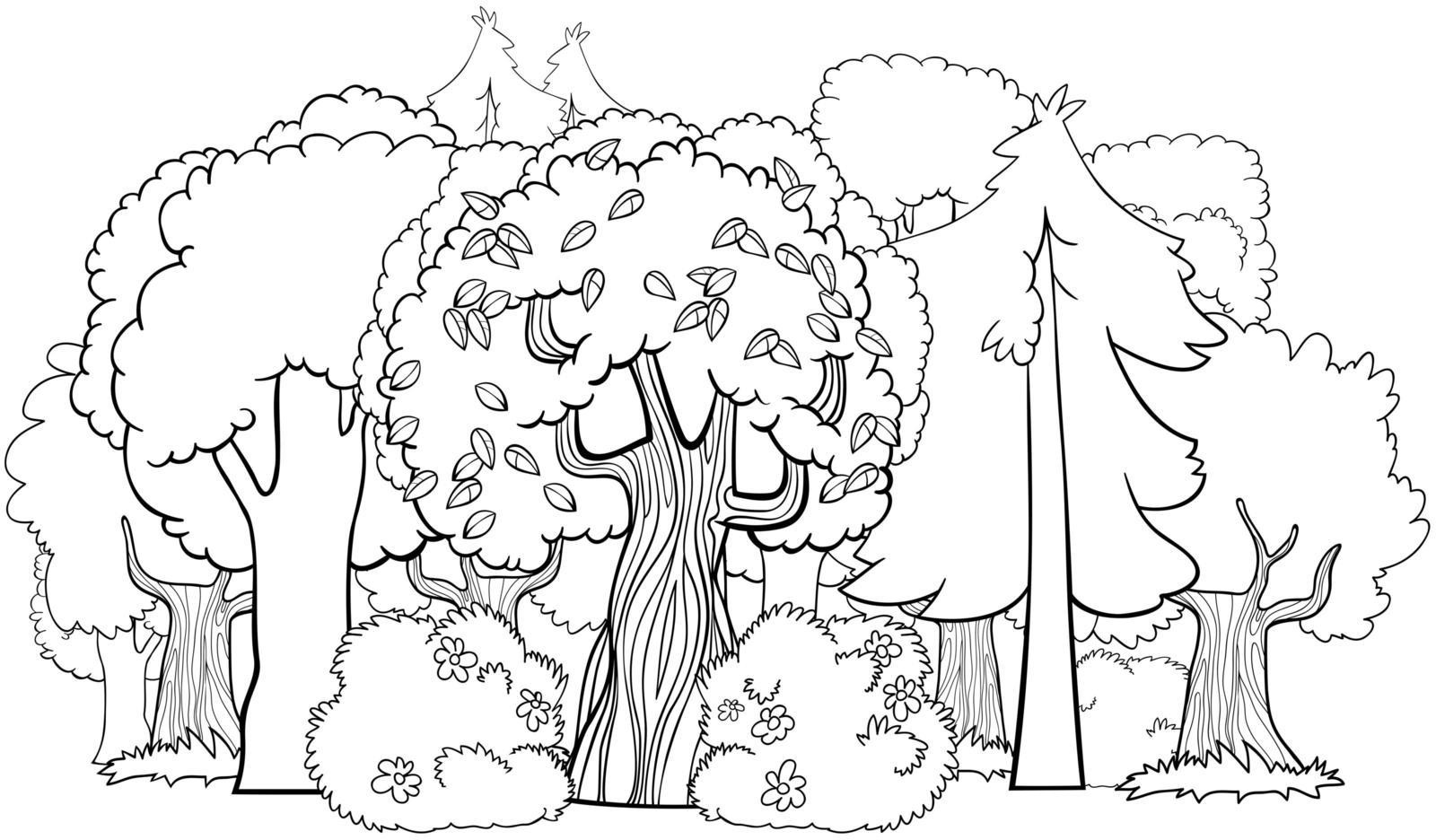 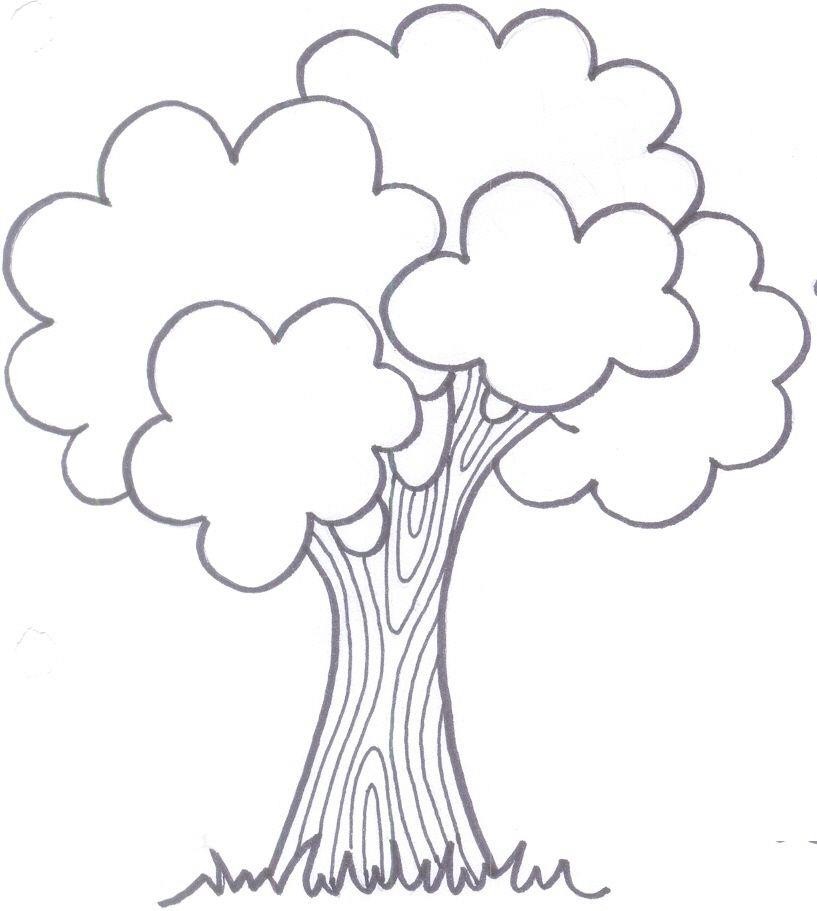 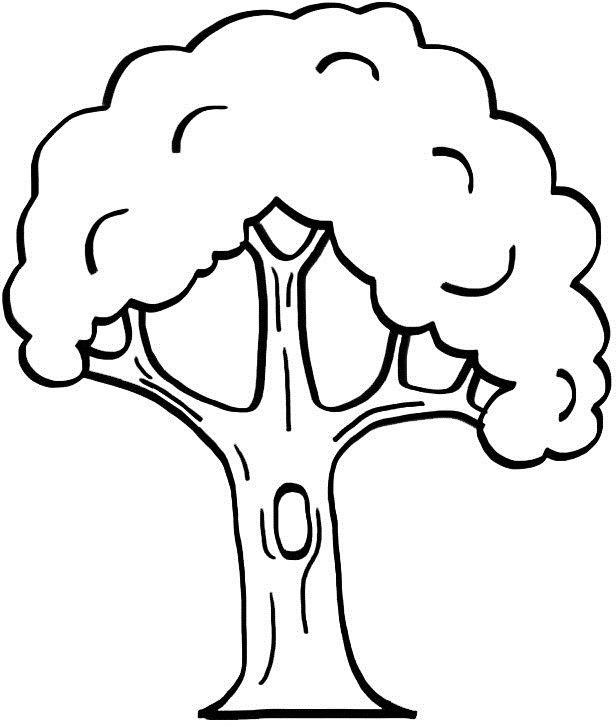 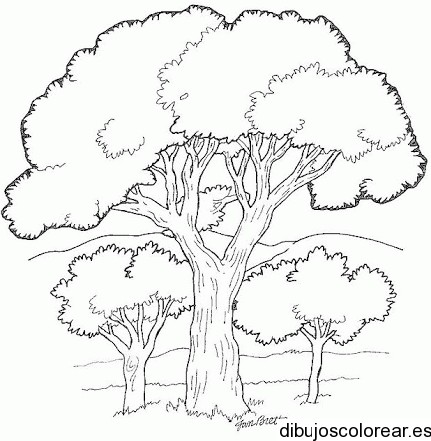 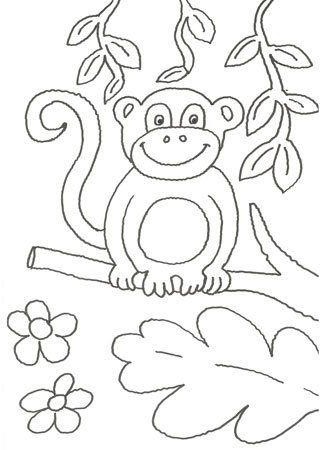 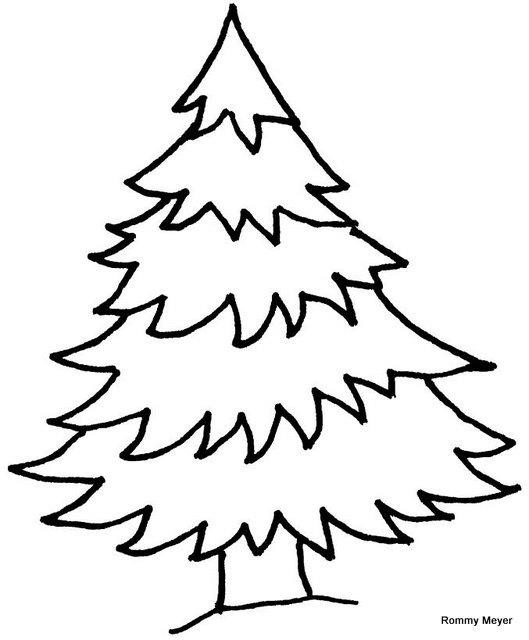 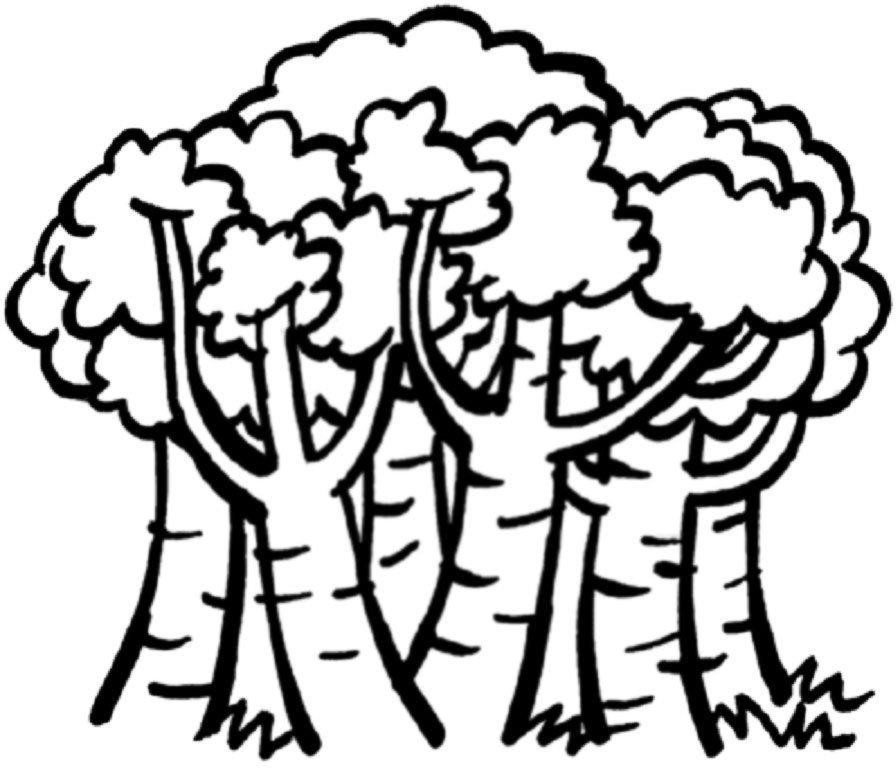 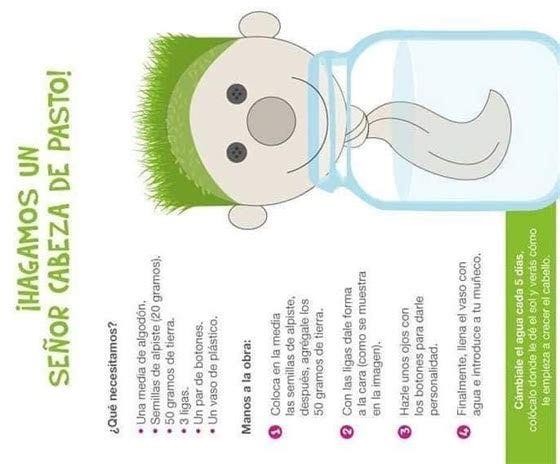 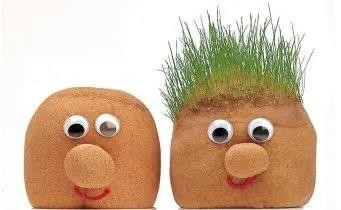 Observaciones:
_________________________________________________________________________________________________________________________________________________________________________________________________________________________________________________________________________________________________________________________________________________________________________________
__________________
Firma estudiante normalista
__________________
Firma Docente del Trayecto de Práctica Profesional
__________________
Firma Profesor titular
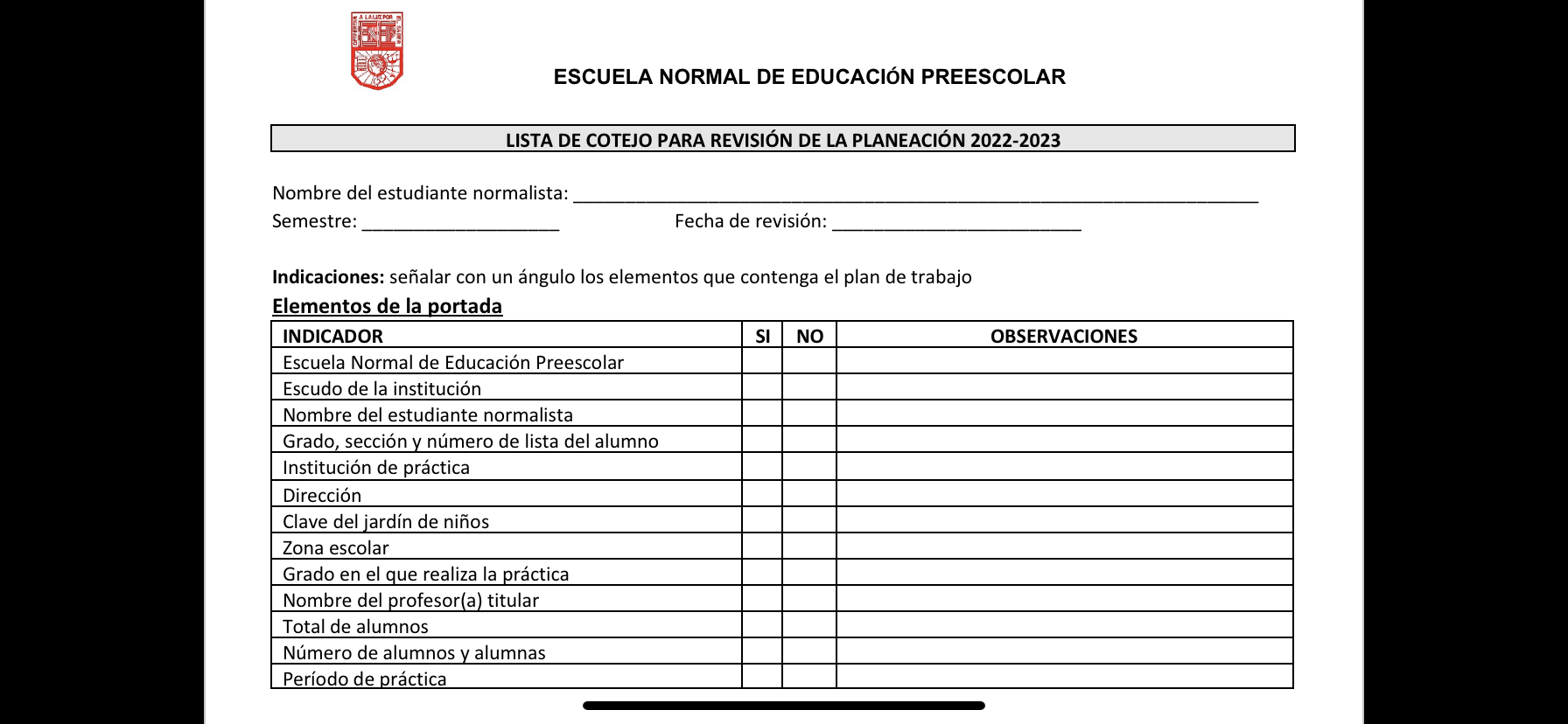 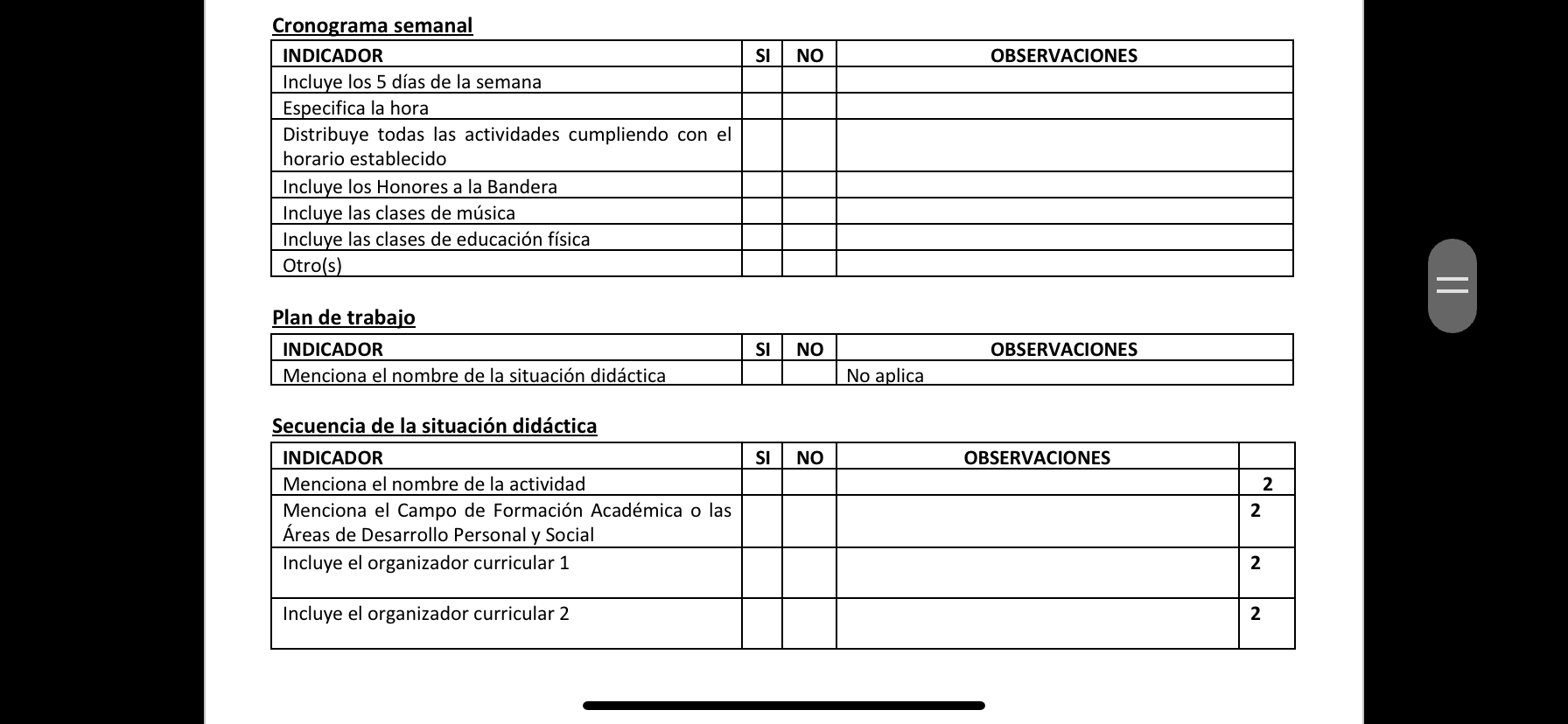 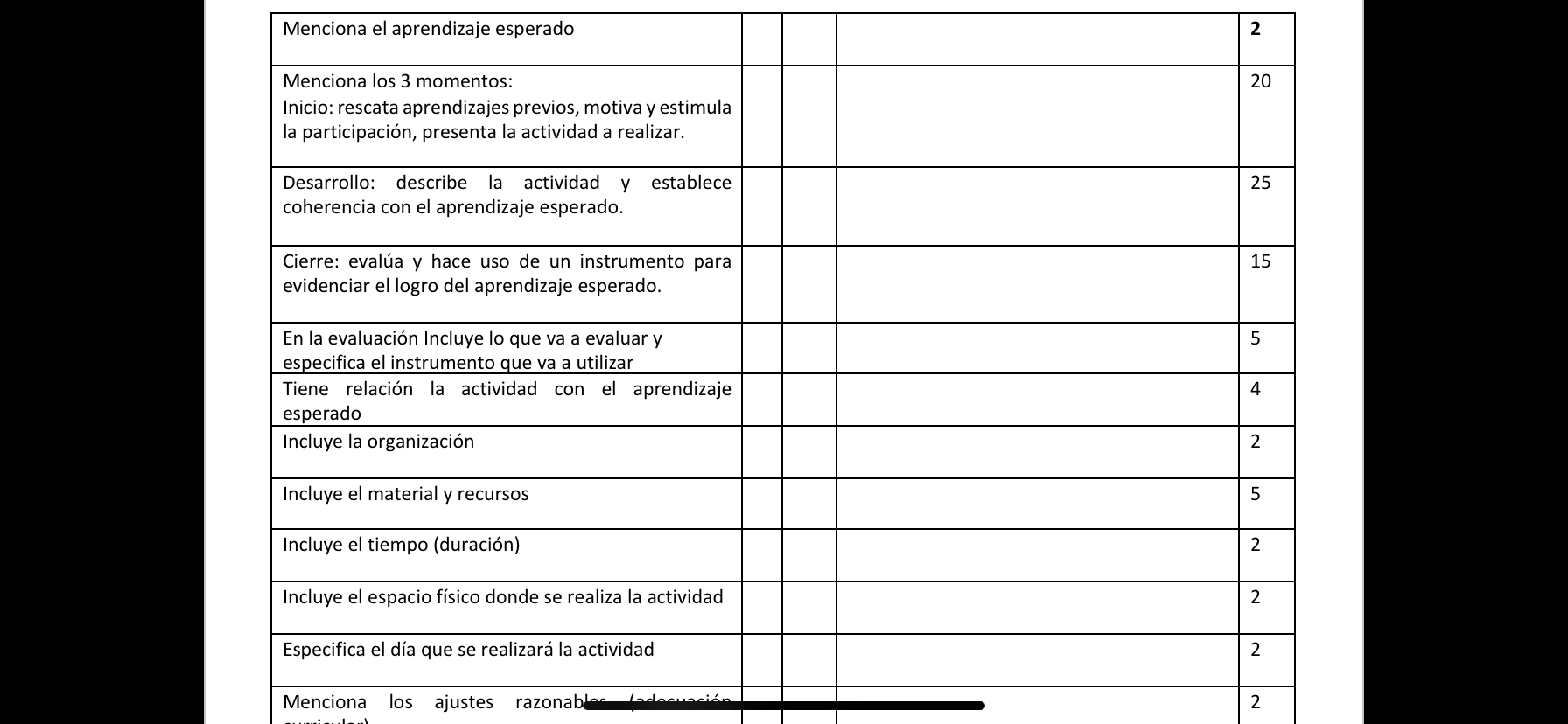 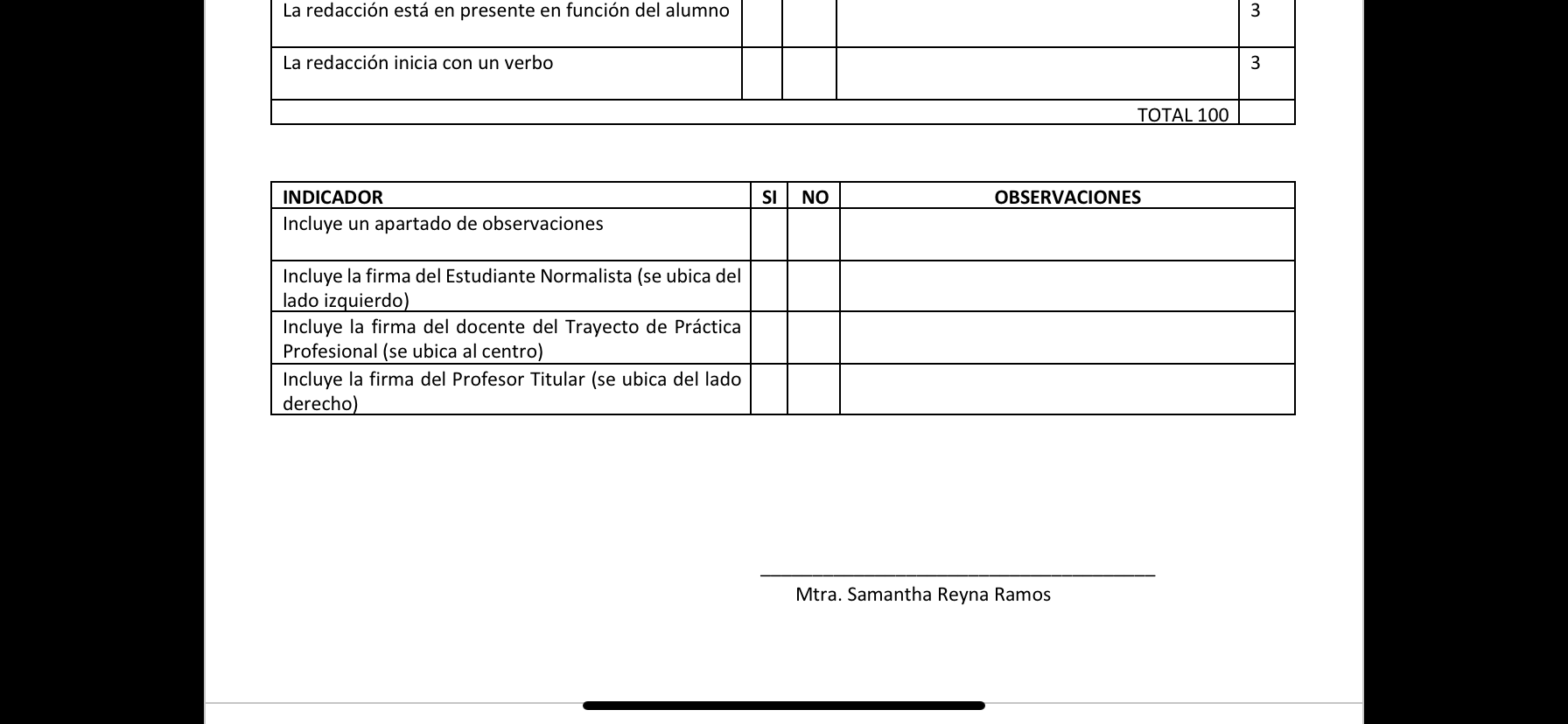